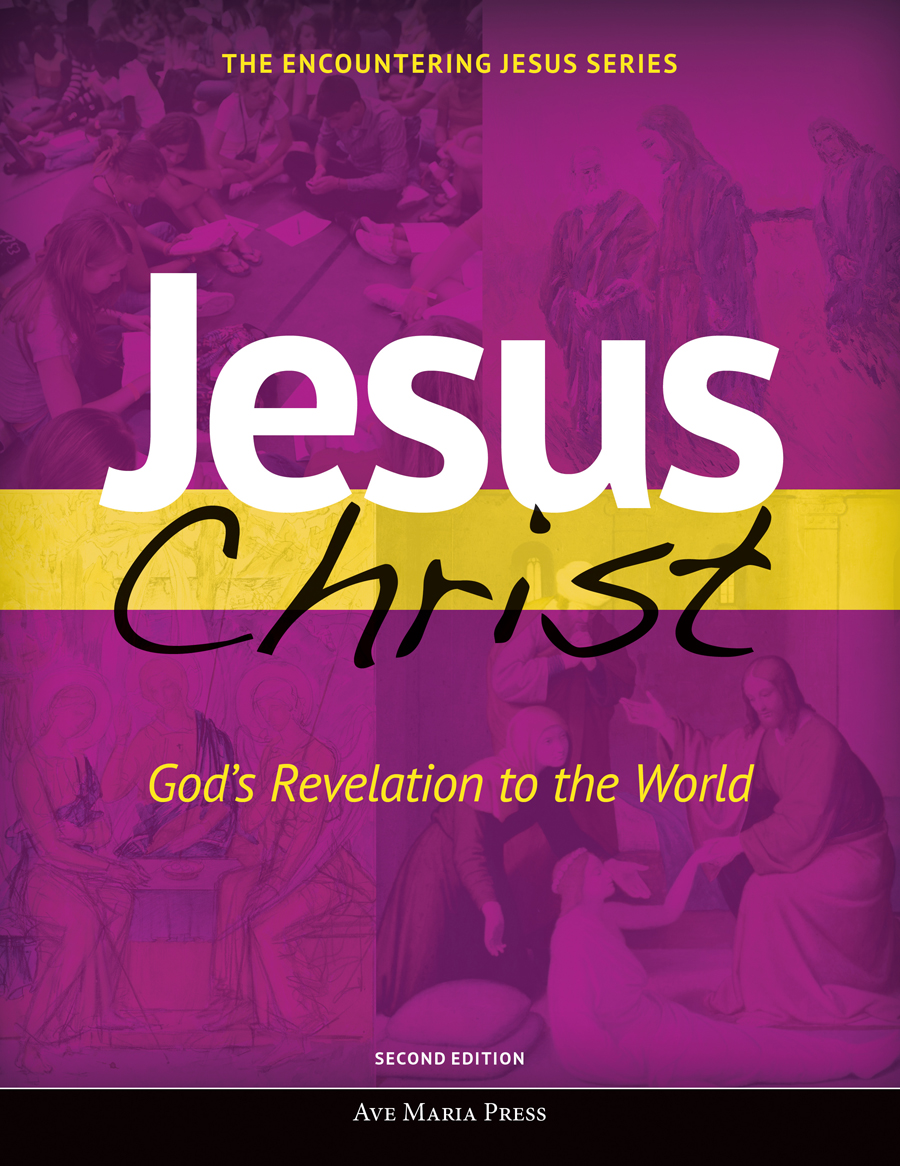 Chapter 2 PowerPoint
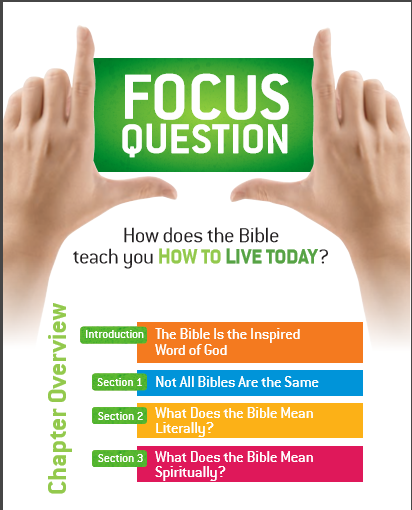 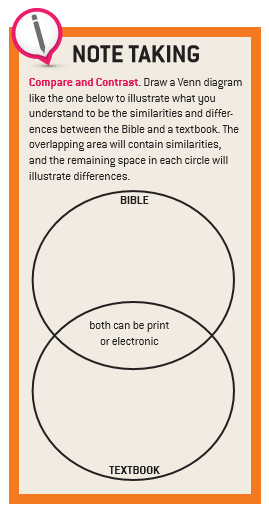 The Bible is the Inspired Word of God
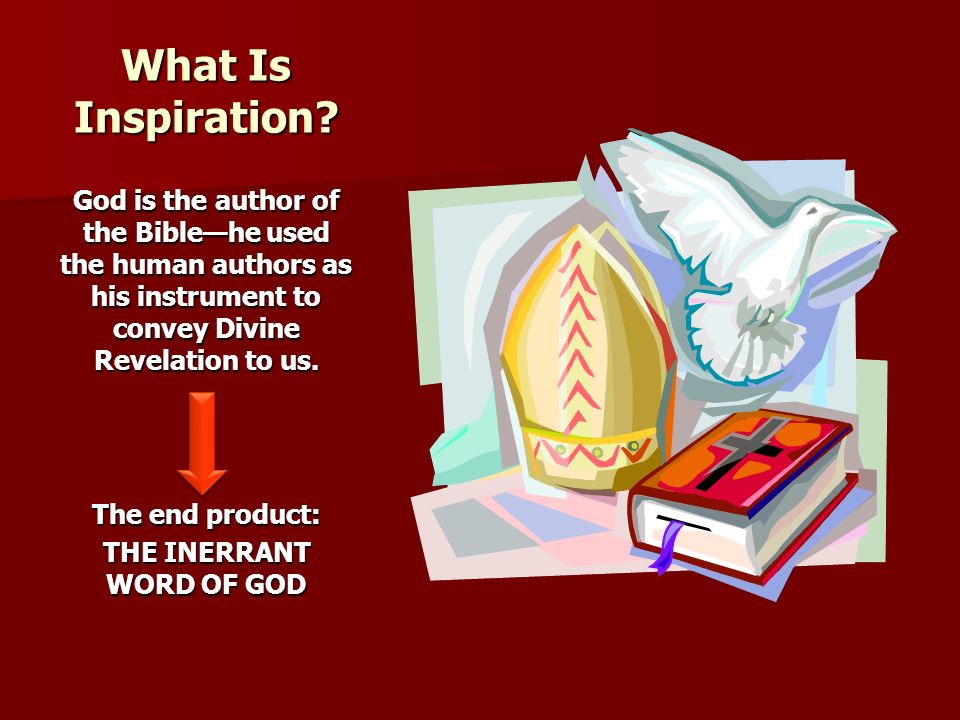 The Bible is the Inspired Word of God
Scriptural Foundation of the Mysteries and Prayers of the Rosary
† Our Father – Mt. 6:9-13      † Hail Mary – Lk. 1:28    † Glory Be – Phil. 4:20
The Bible is the Inspired Word of God
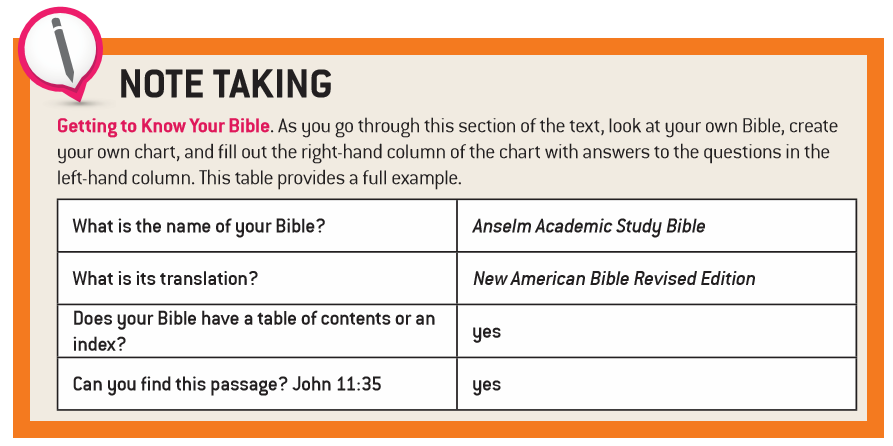 Not All Bibles Are the Same
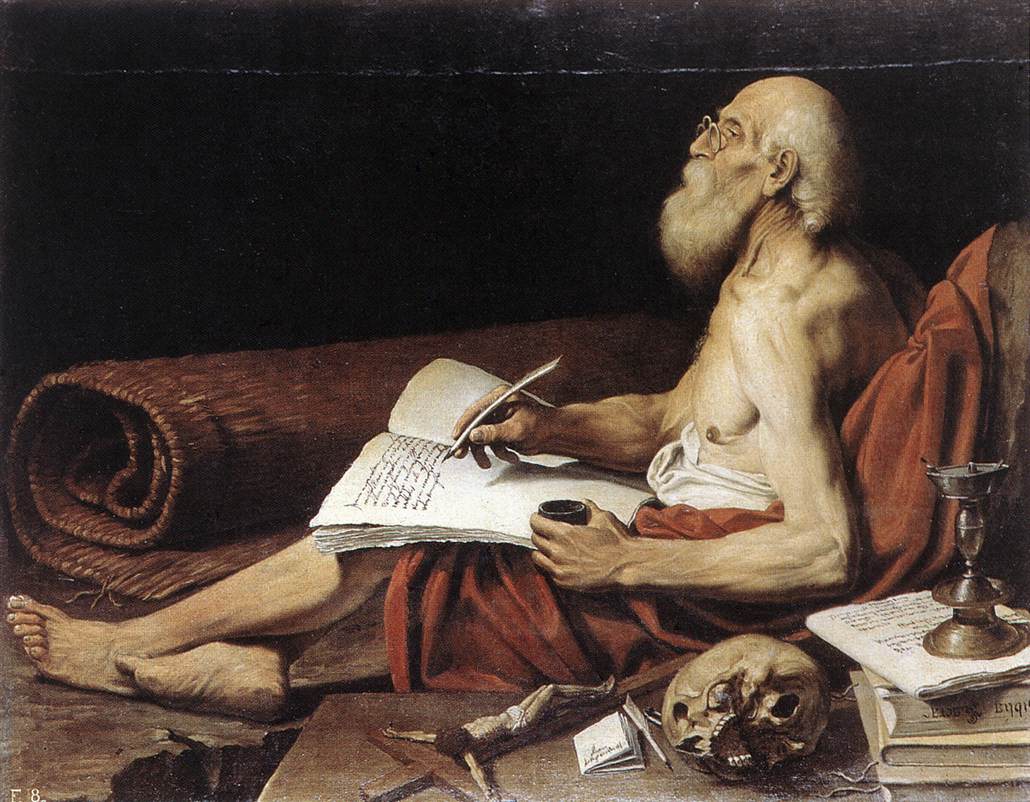 Vulgate
St. Jerome’s fourth-century translation of the Bible from Greek into the common language of the people of his day, Latin.
Not All Bibles Are the Same
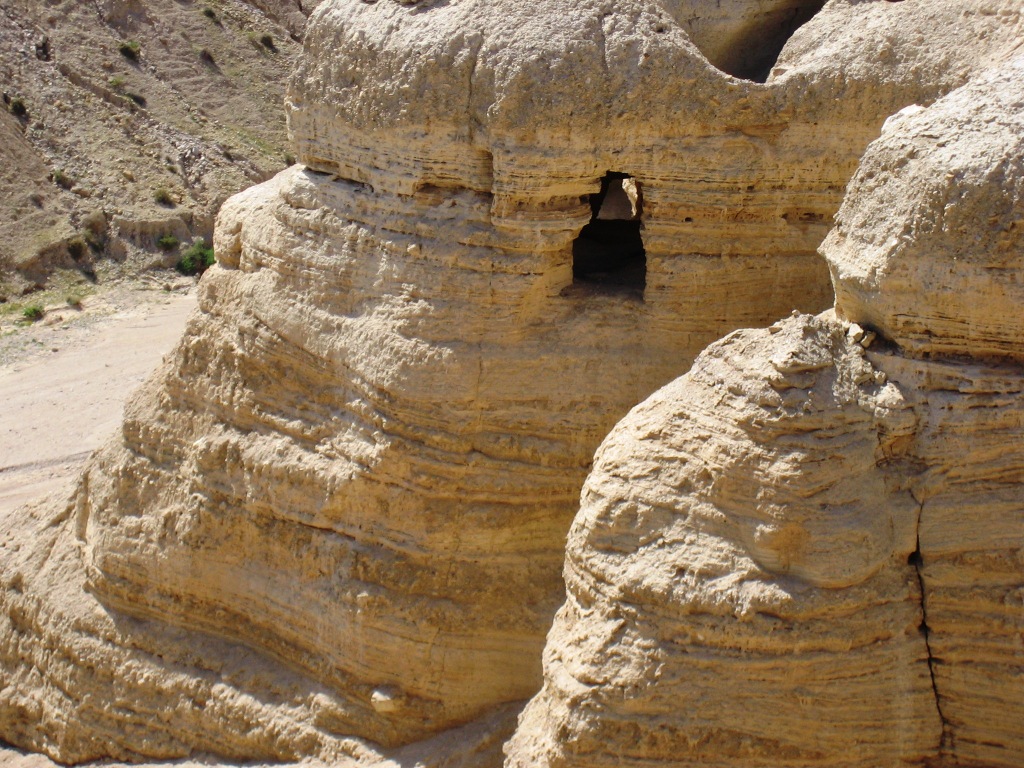 Cave number four, Qumran
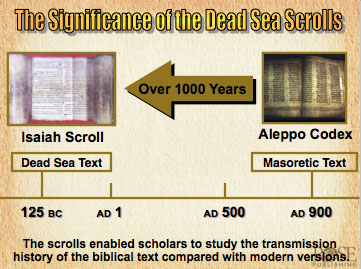 Not All Bibles Are the Same
Types of Bible Translations
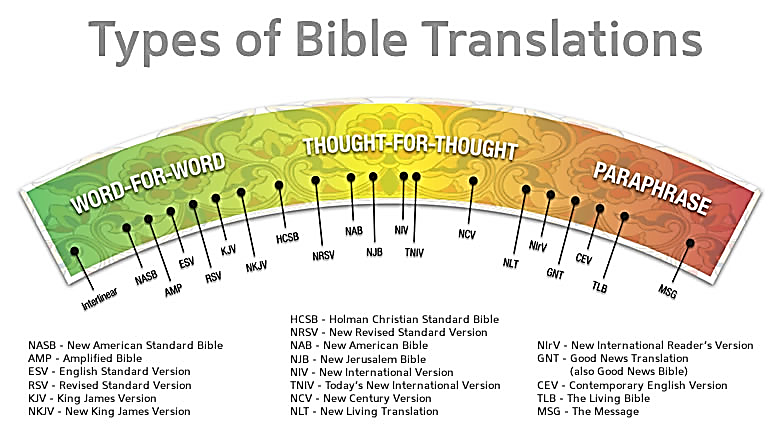 Not All Bibles Are the Same
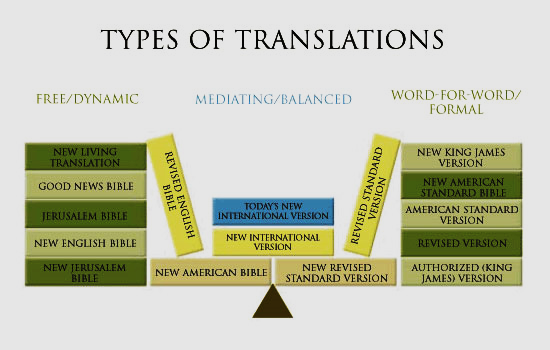 Not All Bibles Are the Same
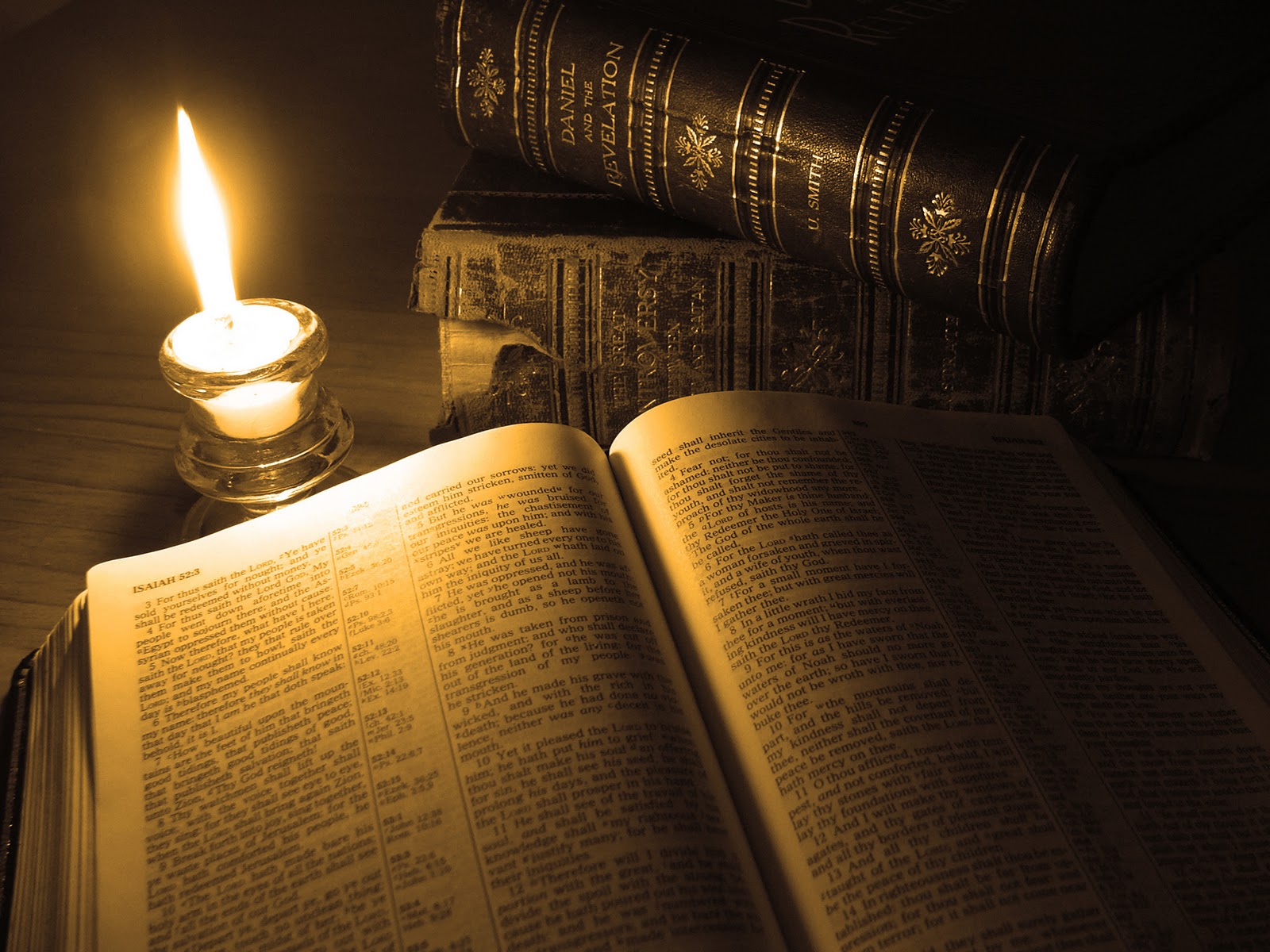 Catholic versus Protestant Canons
Catholic Canon
● Based on the    Septuagint
● Includes 73 books:
   † Old Testament: 46
   † New Testament: 27
Protestant Canon
● Based on the    Palestinian Canon
● Includes 66 books: 
   † Old Testament: 39
   † New Testament: 27
Not All Bibles Are the Same
Septuagint  A second-century BC Greek translation of the Hebrew Bible made at Alexandria, Egypt. The term is from a Latin word meaning “seventy” for the legendary seventy scholars who worked on the translation.
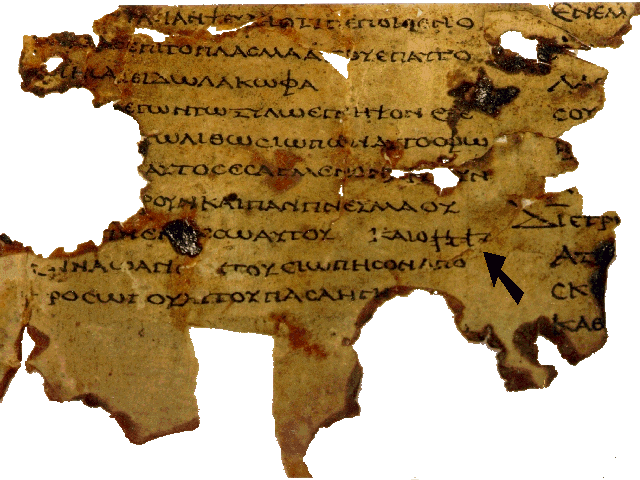 Not All Bibles Are the Same
Dogmatic Constitution on Divine Revelation, 10… the task of authentically interpreting the word of God, whether written or handed on, has been entrusted exclusively to the living teaching office of the Church, whose authority is exercised in the name of Jesus Christ. This teaching office is not above the word of God, but serves it, teaching only what has been handed on, listening to it devoutly, guarding it scrupulously and explaining it faithfully in accord with a divine commission and with the help of the Holy Spirit, it draws from this one deposit of faith everything which it presents for belief as divinely revealed.
What Does the Bible Mean Literally?
Not All Bibles Are the Same
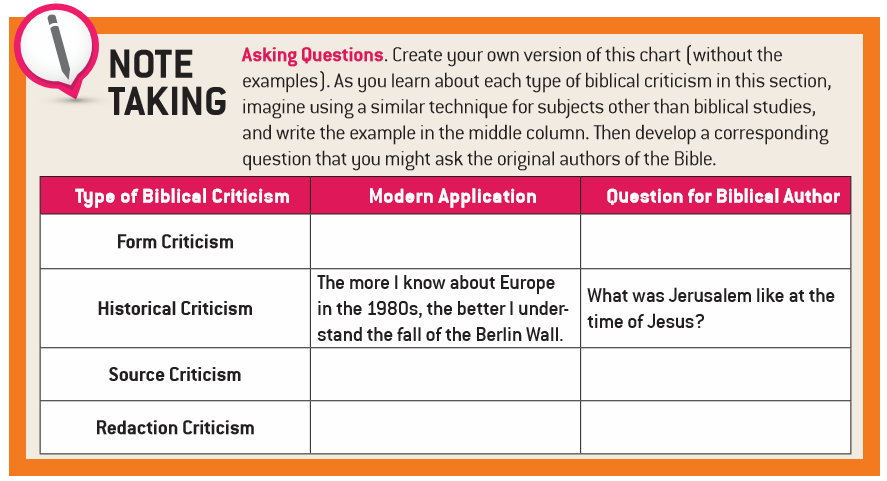 What Does the Bible Mean Literally?
Ark of the Covenant
The most important symbol of the Jewish faith. It served as the only physical manifestation of God on earth. The Ark was built while the Israelites wandered in the desert and was used until the building of the First Temple.
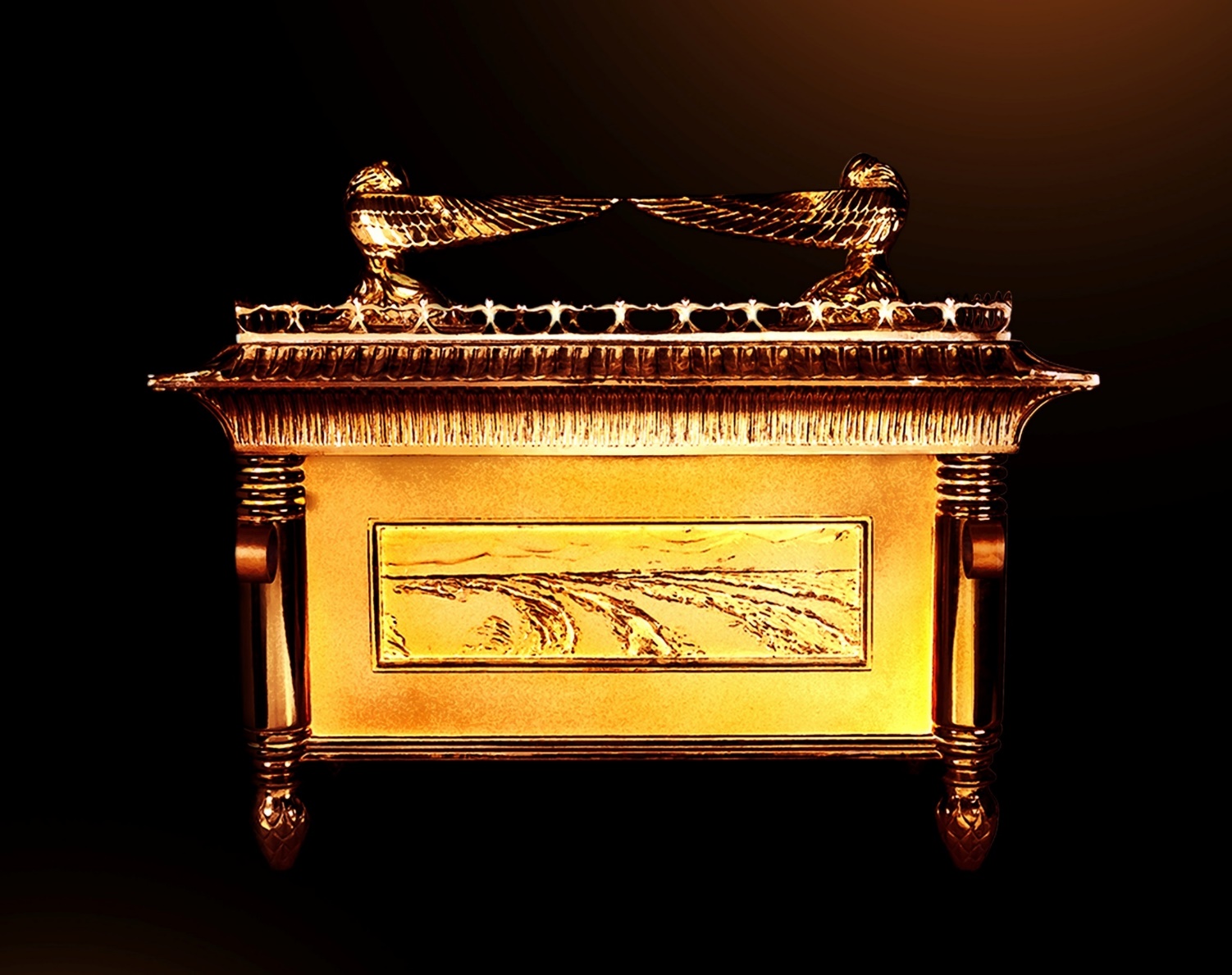 What Does the Bible Mean Literally?
Exegesis  The process used by scholars to discover the literal meaning of the biblical text.
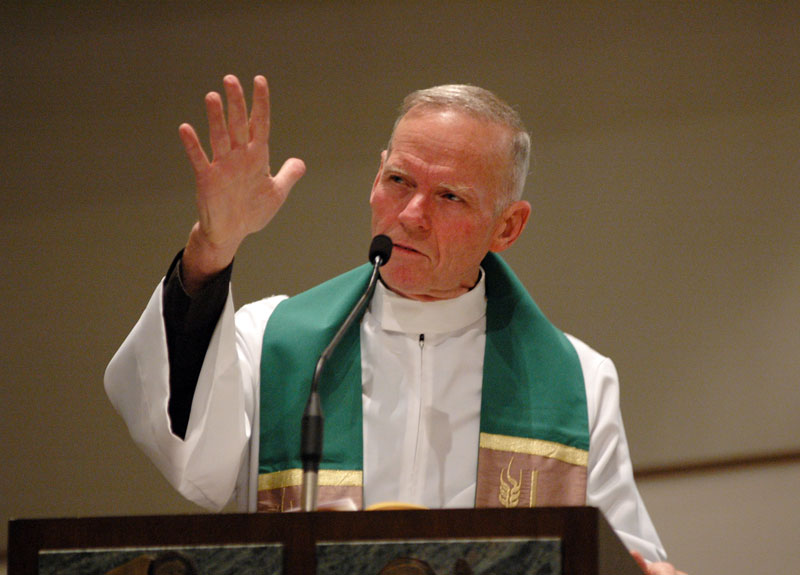 What Does the Bible Mean Literally?
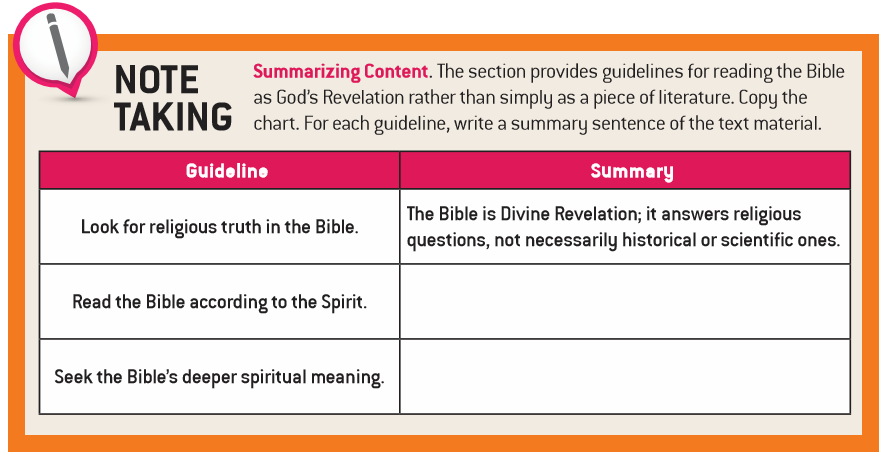 What Does the Bible Mean Spiritually?
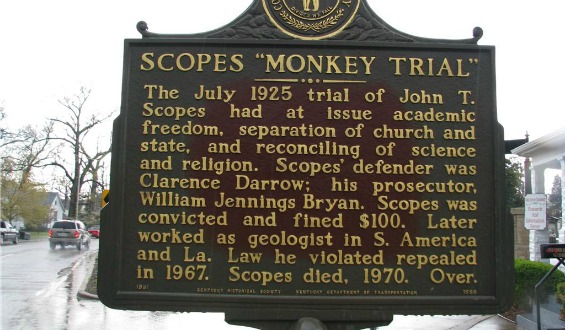 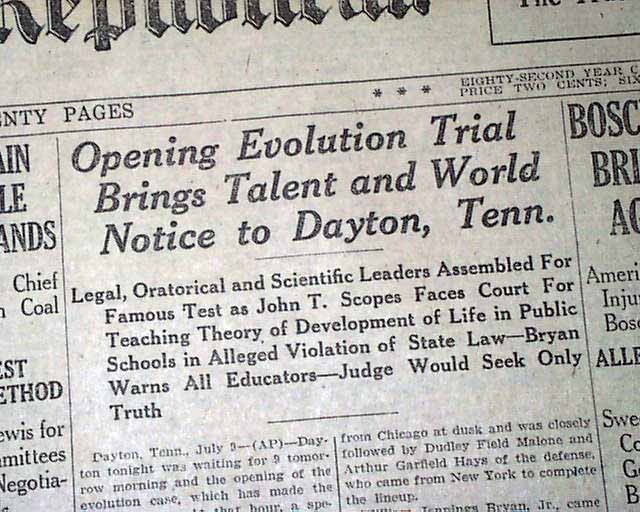 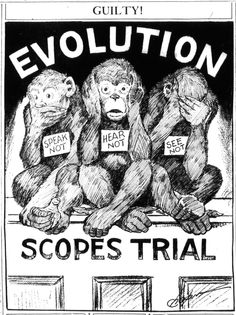 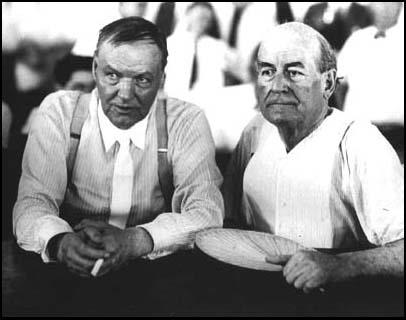 What Does the Bible Mean Spiritually?
Because Sacred Scripture is inspired, it “must be read and interpreted in the light of the same Spirit by whom it was written” (Dei Verbum, 12 § 3, quoted in CCC, 111).
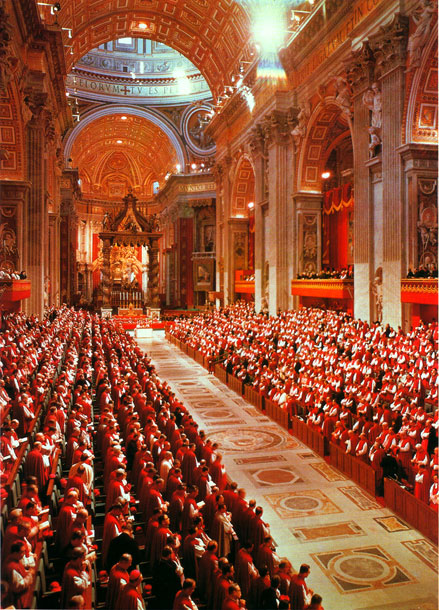 1. Read specific passages with the whole content and unity of Scripture in mind.
2. Read the Scripture within “the living Tradition of the whole Church.”
3. Pay attention to the analogy of faith: the unity “of the truths of the faith among themselves and within the whole plan of Revelation.”
What Does the Bible Mean Spiritually?
Senses of Sacred Scripture
Spiritual
Literal
Allegorical
Anagogical
Moral
What Does the Bible Mean Spiritually?
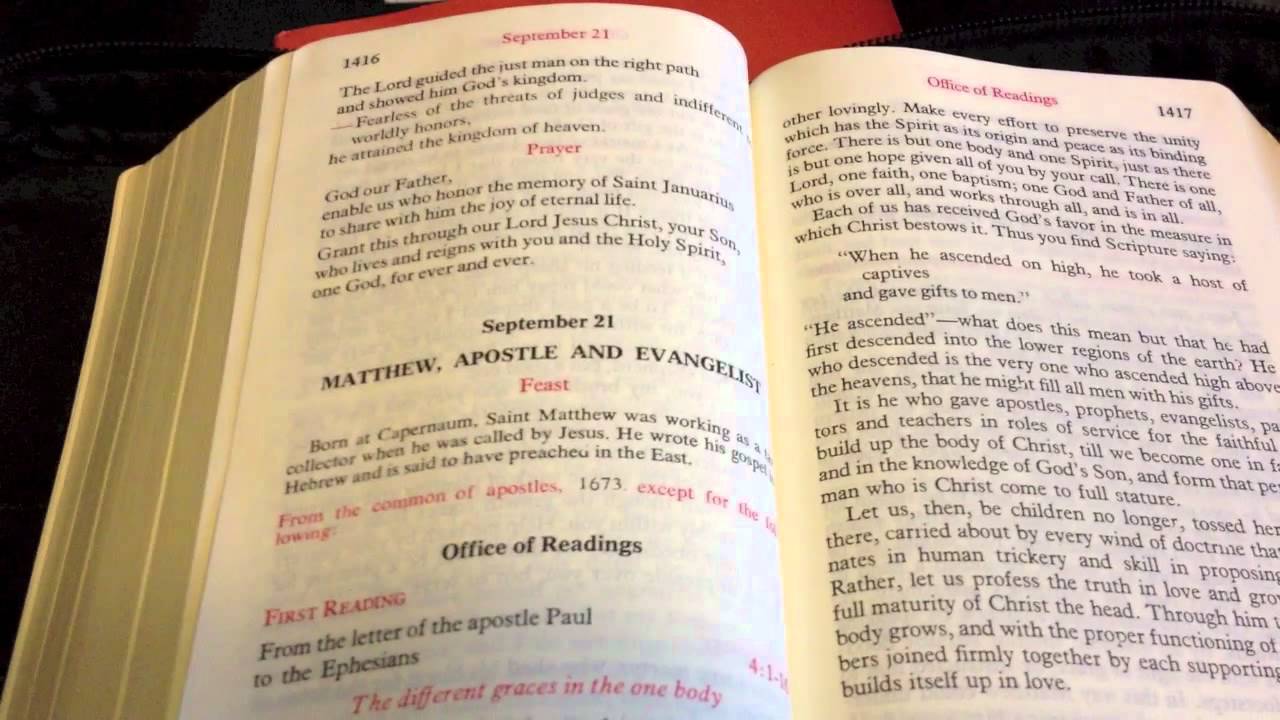 Liturgy of the Hours
The prayer of the Church at specific times of the day; also known as the Divine Office. The Liturgy of the Hours uses readings from Scripture, particularly the psalms and hymns.
What Does the Bible Mean Spiritually?
A Bible that is falling apart  is usually owned  by someone who isn’t.
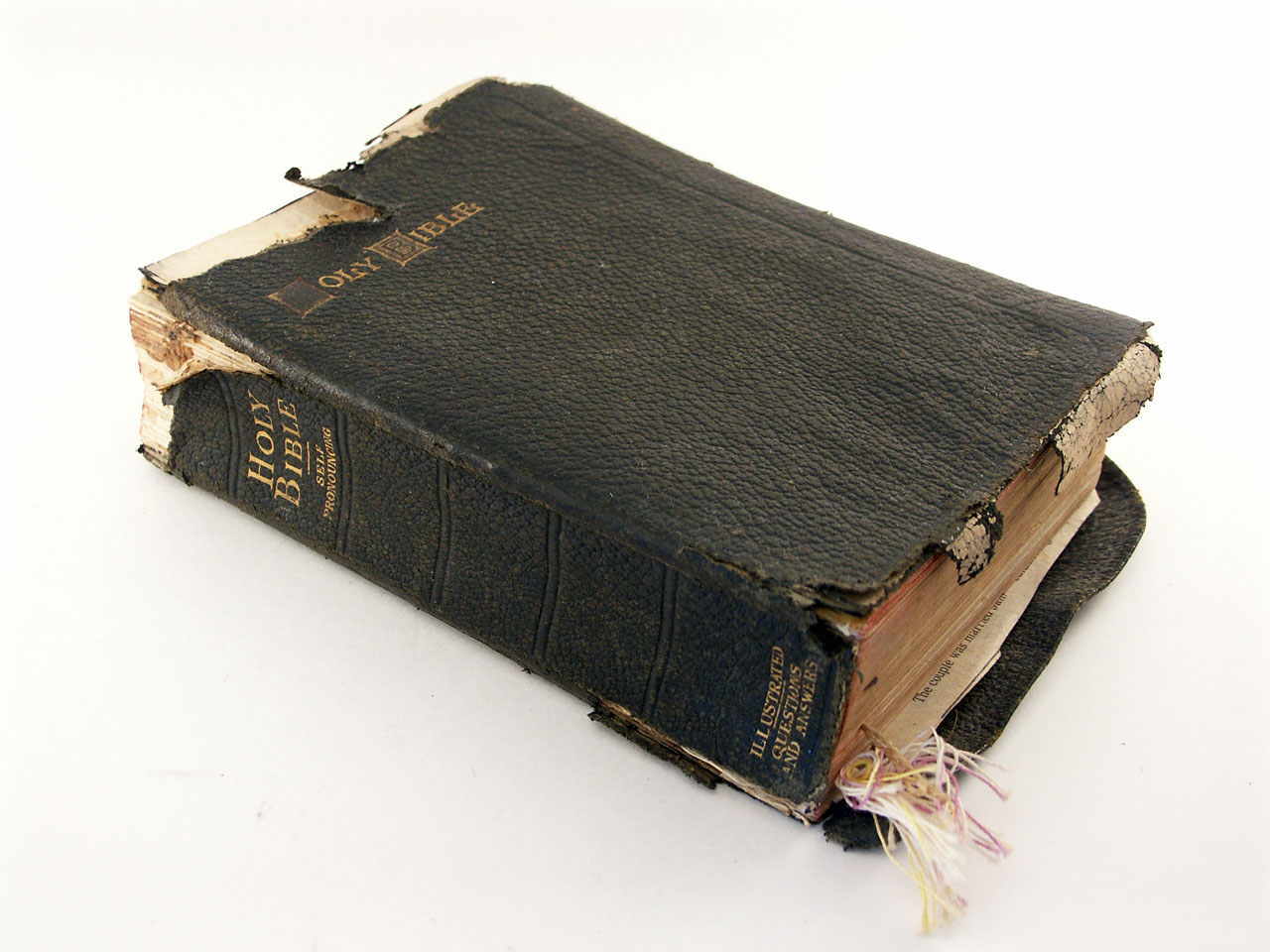 What Does the Bible Mean Spiritually?
Endnotes

Quotations from Sacred Scripture come from the New American Bible, Revised Edition (NABRE)   http://wwwmigrate.usccb.org/bible/

Quotations from the Catechism of the Catholic Church http://www.vatican.va/archive/ENG0015/_INDEX.HTM

Quotations from Documents of the Second Vatican Council http://www.vatican.va/archive/hist_councils/ii_vatican_council/index.htm